Tools for Graph Vizualization
Karol Rástočný
Graphviz
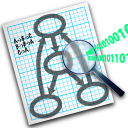 http://www.graphviz.org
Open Source 
Vizualizácia 2D grafov (hierarchické, vrstevné, uniformné, radiálne, kruhové rozloženie)
Výstup: interactive graph browser, bmp, eps, gif, jpg, pdf, svg, png, ico, tiff, ps, ...
C, .Net, Tcl/Tk, Java, Guile, Perl, Phyton, Ruby, Django, Go, COM, R, HTML
2
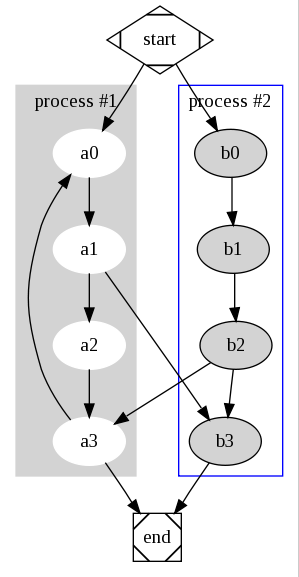 digraph G { 
    subgraph cluster_0 {
        style=filled;
        color=lightgrey;
        node [style=filled,color=white];
        a0 -> a1 -> a2 -> a3;
        label = "process #1";
    } 
    subgraph cluster_1 {
        node [style=filled];
        b0 -> b1 -> b2 -> b3;
        label = "process #2";
        color=blue
    }
    start [shape=Mdiamond];
    end [shape=Msquare];
    start -> a0;
    start -> b0;
a1 -> b3;
    b2 -> a3;
    a3 -> a0;
    a3 -> end;
    b3 -> end;
}
3
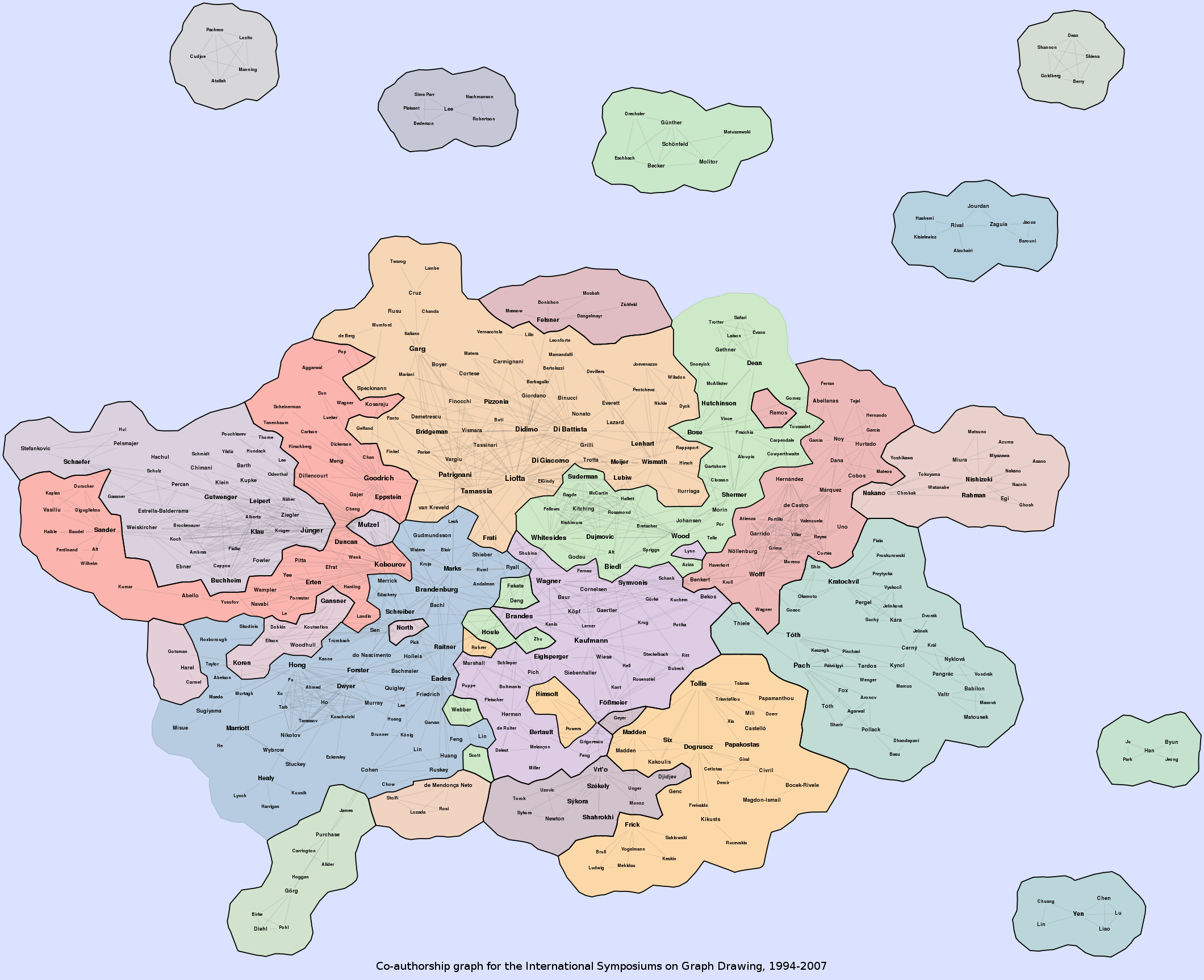 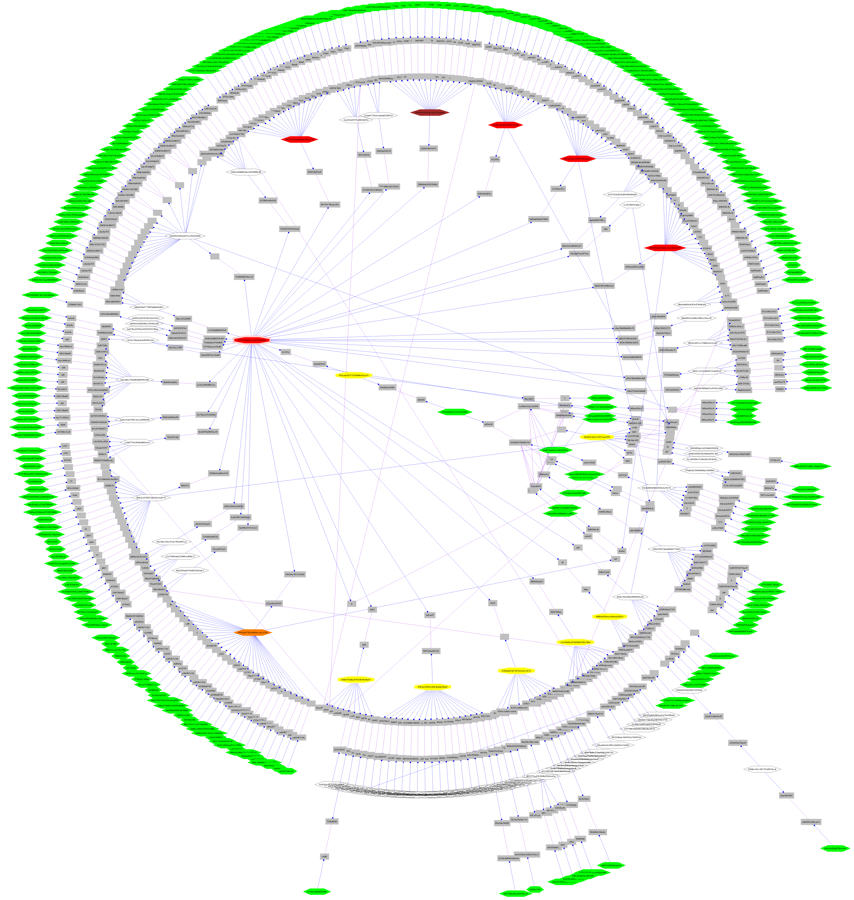 4
prefuse
http://prefuse.org/
Sada nástrojov na vytváranie interaktívnych vizualizácií grafov
Java (OpenSource)
Beta 21.10.2007 (posledný commit 16.8.)
Prefuse flare
Vizualizácie pre ActionScript, Flash
Alpha 24.1.2009 (posledný commit 2.8.2012)
5
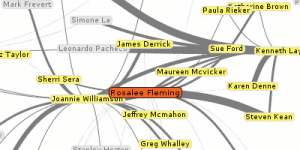 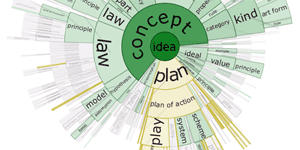 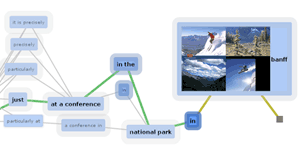 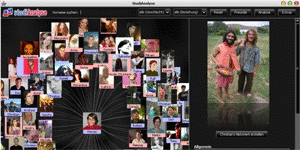 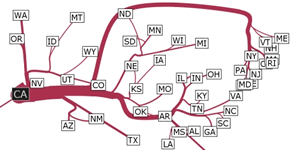 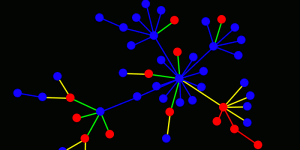 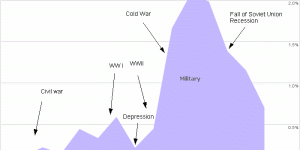 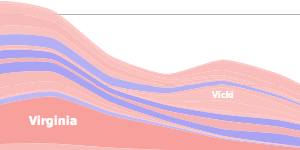 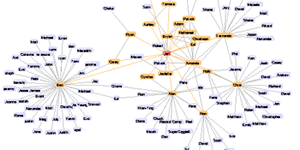 UBIGRAPH
http://ubietylab.net/ubigraph/
Vizualizácia dynamických 3D grafov
Distribuovaná editácia grafu
Python, Ruby, PHP, Java, C, C++, C#, ...
Release alpha-0.2.4 (June 2008)
Mac OS X, Linux


Demo: http://ubietylab.net.s3.amazonaws.com/DemoReel.mov
7
JS/HTML5
Dracula Graph Library
http://www.graphdracula.net/
arbor.js
http://arborjs.org/
js-graph.it
http://js-graph-it.sourceforge.net/index.html
jsPlumb
http://jsplumb.tumblr.com/
8